Section 3: International Economics
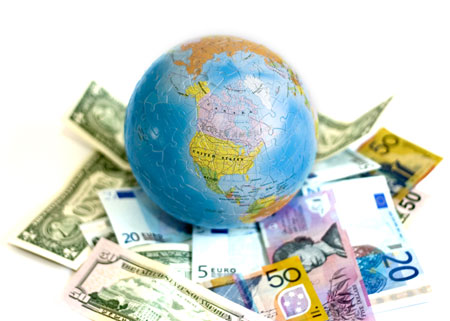 International Economics
3.1 – International Trade
3.2 – Exchange Rates
3.3 – Balance of Payments
3.4 – Economic Integration
3.5 – Terms of Trade (HL only)
International Trade
Why do we trade?

What does the World Trade Organization do?

How do countries ‘protect’ their industries/companies from free trade?
Why do we trade?
With the people around you, make a list of the last 10 things that you have bought.

	Which of these were made overseas?

	Why? (i.e. why do we trade?)
Why do we trade?
Economies of scale

	The bigger the operation, the lower the average cost per unit.
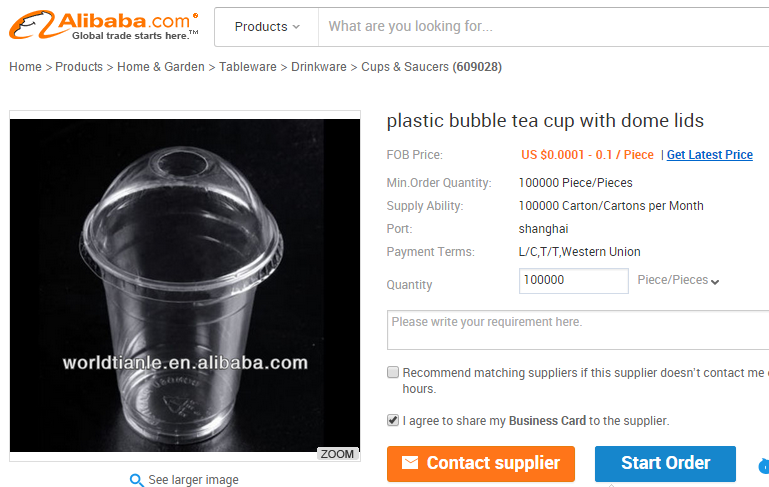 e.g.

The Chinese Club want to make bubble tea.  If they had a bigger market, their average costs could be much lower.
Why do we trade?
To acquire the resources we need

	Where did those bubble tea cups come from?

	Trade allows access to needed resources.
		e.g.	China needs our iron ore
			
			India needs our uranium
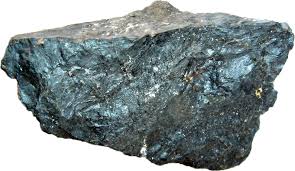 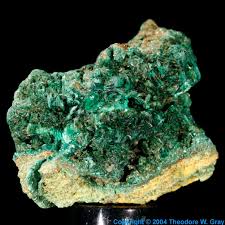 Why do we trade?
Lower prices

		How much did those bubble tea cups cost?

Countries are able to make certain goods or services at a lower cost.

Specialisation

	Trade, by opening up larger markets, allows for specialisation by those who can produce efficiently.
	What benefits might there be for a country that specialises?
International Economics
Price
Sd
CS
Pd
PS
Dd
0
Quantity
Q1
International Economics
Price
Sd
CS
Pd
Pw
Sw
PS
Dd
0
Quantity
Q1
Q3
Q2
Why do we trade?
Choice
	The smaller the market, the smaller the choice

		Through trade, I can buy TV shows from overseas



	Through trade, students can study overseas
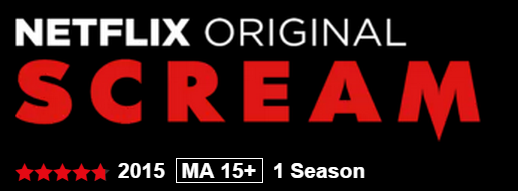 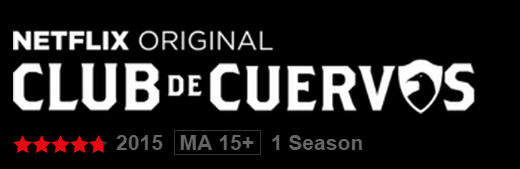 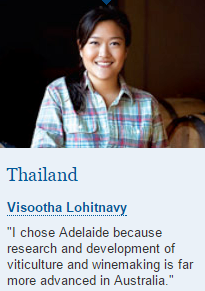 Why do we trade?
Increased competition
	
	…and therefore efficiency

	The more access local consumers have to imports, the more competition is in the market.

	Local producers must become more efficient in order to survive

What would this increased efficiency / productivity look like?
Why do we trade?
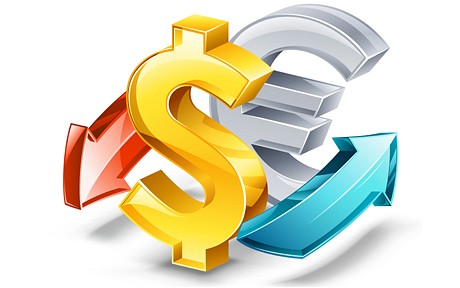 Source of foreign exchange

When we sell goods/services we receive foreign currency, which can be used to buy other goods/services.

Reduced likelihood of war
If countries become interdependent due to trade, there is greater disincentive to go to war.
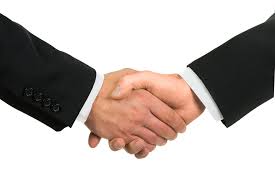 Why do we trade?
Increased transfer of ideas and technology

As more goods and services move around the globe, so does knowledge.

	Reverse engineering

	Education
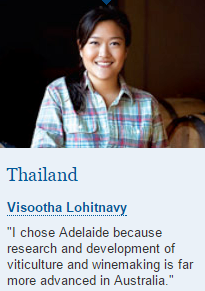 Benefits of trade
Draw up a table in your book, explaining how the following groups benefit from trade
What does the WTO do?
…overriding purpose is to help trade flow as freely as possible – so long as there are no undesirable side effects…		
						wto.org

161 members

Latest round of negotiations (Doha) ongoing since 2001
What does the WTO do?
Functions

Forum for negotiations
Resolve trade disputes
Monitoring of countries’ trade policies
Technical assistance and training

Based on the principles of:
Non-discrimination – members each receive same trade access
Predictability of trade policies – Why is this important?
What does the WTO do?
Based on the principles of:
Non-discrimination – members each receive same trade access
Predictability of trade policies – Why is this important?
Removal of non-tariff protection
Lowering of tariffs